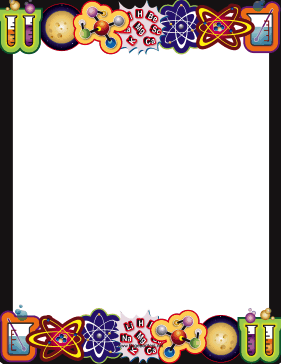 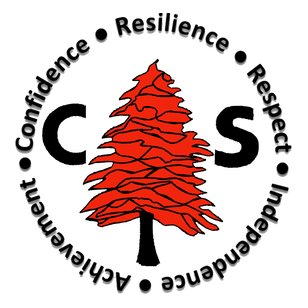 Our weekly bulletin
Week Beginning :    Monday 26th  October
IDL Week: STEM Week
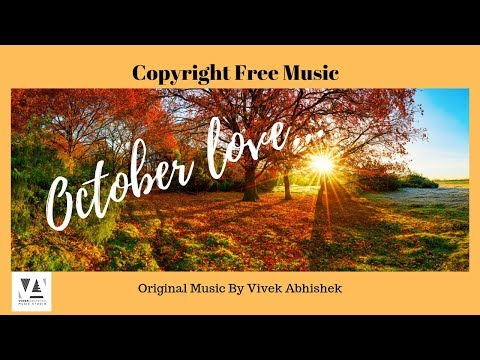 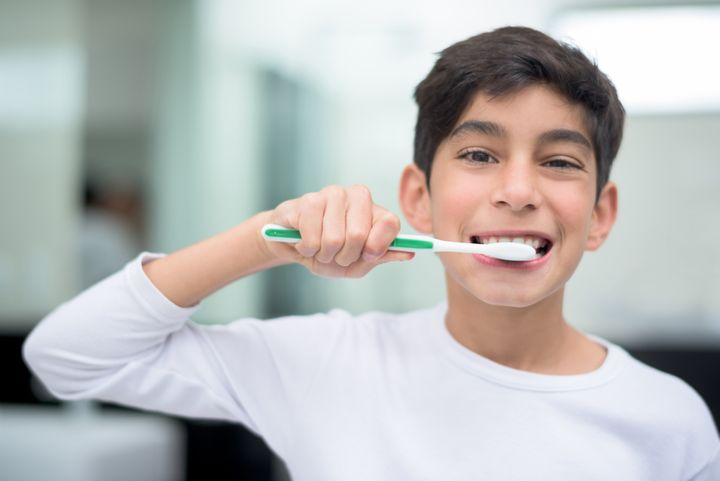 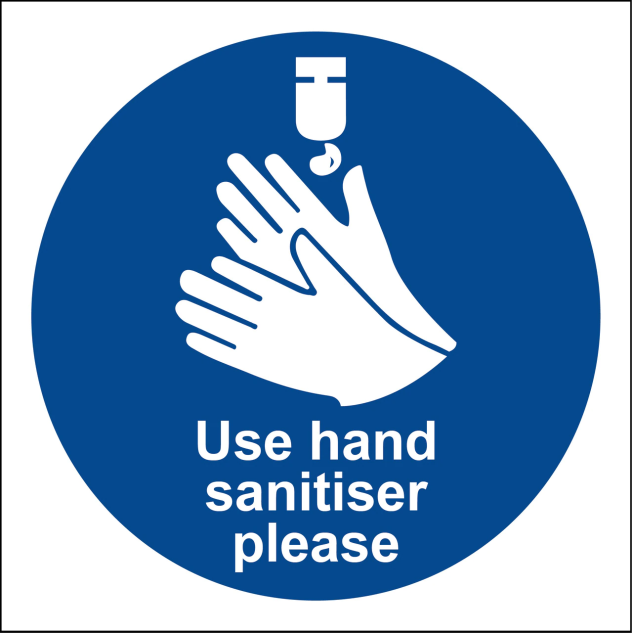 hygiene (noun) 
The practice of keeping yourself and your surroundings clean, especially so that illness and the spread of disease can be prevented.

Washing your hands, brushing your teeth and having regular baths or showers are all important parts of your personal hygiene.

We have all been practising good hand hygiene, by washing our hands regularly, and sanitising whenever we enter or leave the room.
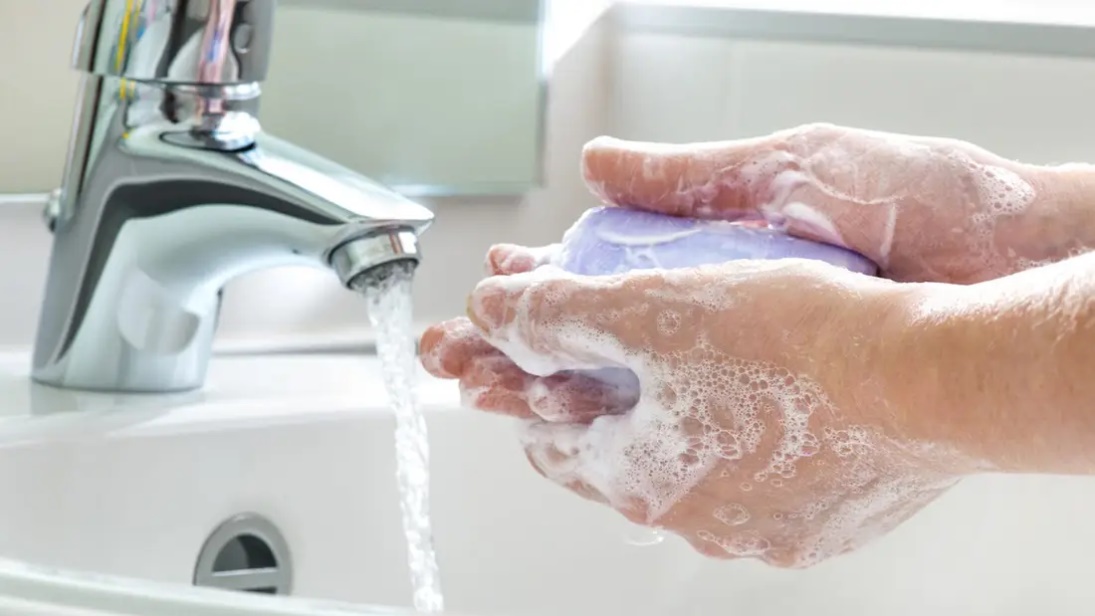 Top tips on wearing a face covering

In order for your face covering to keep you and those around you safe, remember:


                   Face coverings should not be shared with others


                 Wash your hands or use hand sanitiser before putting it on
                  and try not to touch your face



                                     It’s important to make sure the face covering is the right size to                         cover the nose, mouth and chin and you shouldn't touch                
                                 the front once it's on 



                             When you take it off, try not to touch the part you’ve been 
                           breathing on
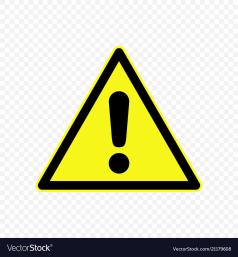 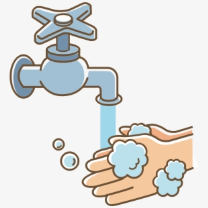 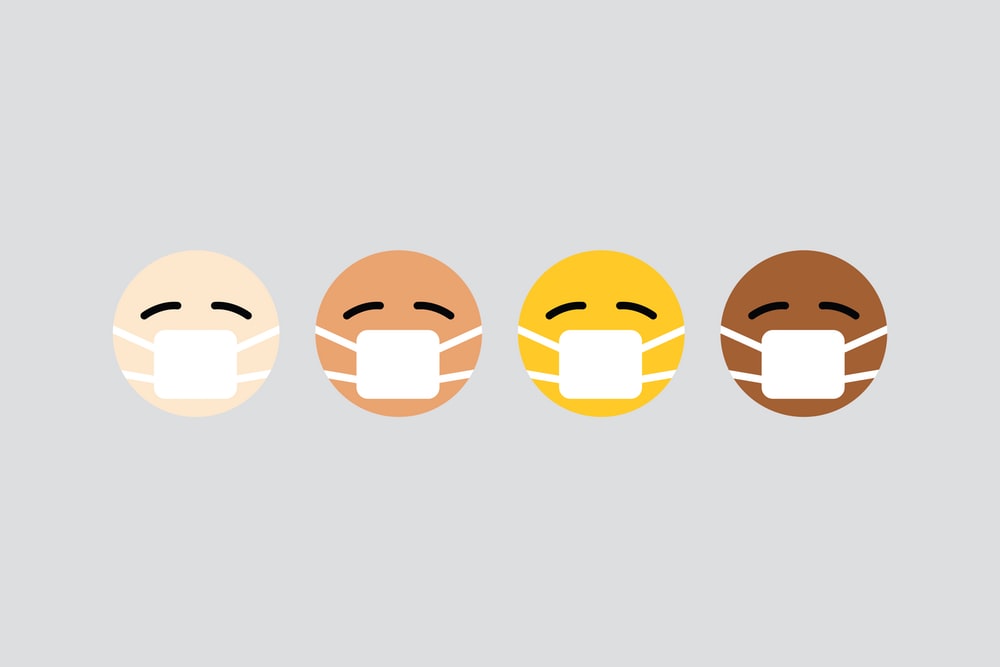 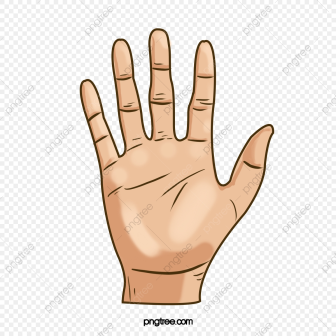 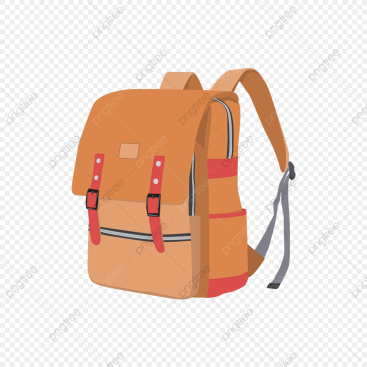 When you're not using your face covering (for example, during class), it should
                 be placed in a washable bag or container. 
                 Avoid placing it on surfaces, due to the possibility of contamination.



                                If it's a fabric face covering, keep the face covering in a plastic
                                bag until you can wash it, then wash it at 60 degrees centigrade
                                after each day of use. 
                                 It can go in the wash with other laundry.




                         If you're using a disposable face covering, wrap it in a bag and put it in  
                         a bin.
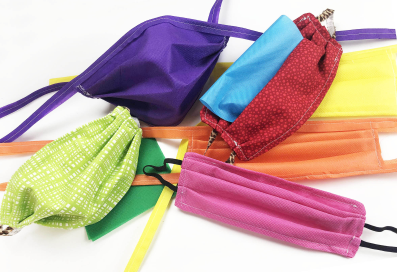 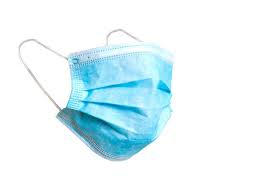 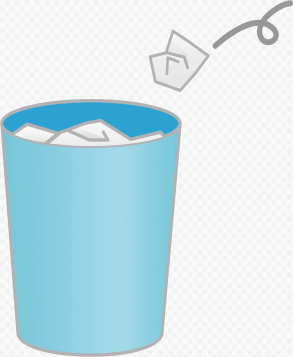 Word of the Week
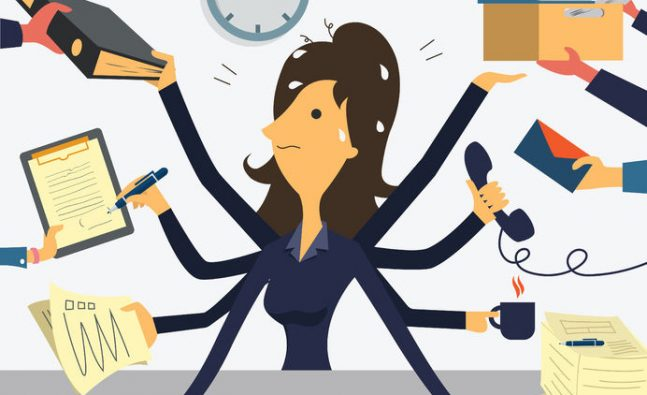 Multitask (verb) 

To do more than one thing at a time.
A person who is multitasking is performing various tasks, all at once.  If you are texting while watching TV, eating a sandwich and having a conversation, you are multitasking.  Driving a car is a good example of multitasking, as you have to do lots of things at the same time.
However, some experts say that your brain can’t really cope with trying to do too much at once, so someone who is multitasking might take longer to do each task than if they did them one at a time.
Multitasking is also a computer term, meaning that the computer is executing various programmes at once.
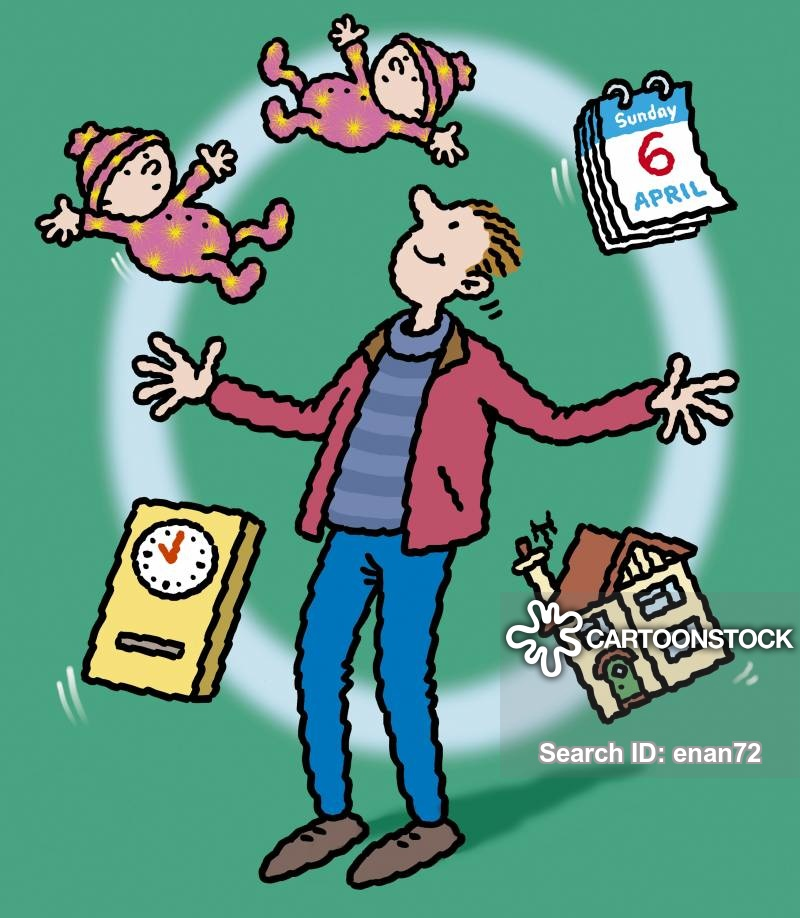 STEM Week 26th to 30th October
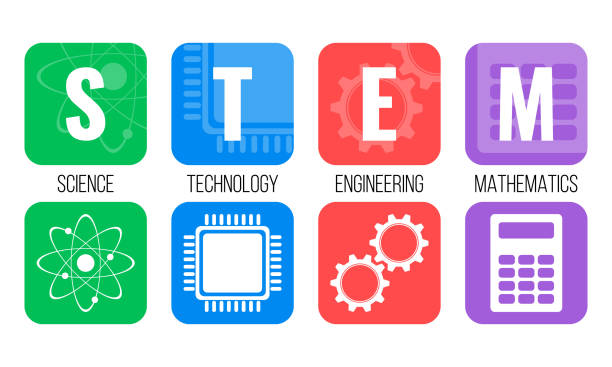 This week we are going to look at STEM across our curriculum, as are lots of other schools across the country.  #YoungSTEMLeaderWeek

Each day has a theme:
Monday       DISCOVER about iconic STEM discoveries
Tuesday       CREATE  video about STEM creations or of your own creation
Wednesday  INSPIRE  Do something inspirational or tell us who or what you find inspiring.
Thursday     LEAD - students leading a STEM activity or interaction
Friday -       SHOW - show how you got involved during the week

There are daily prizes available, £50 for best tweet, two runner up prizes of £25 which are for the winning school.  This is a national competition.
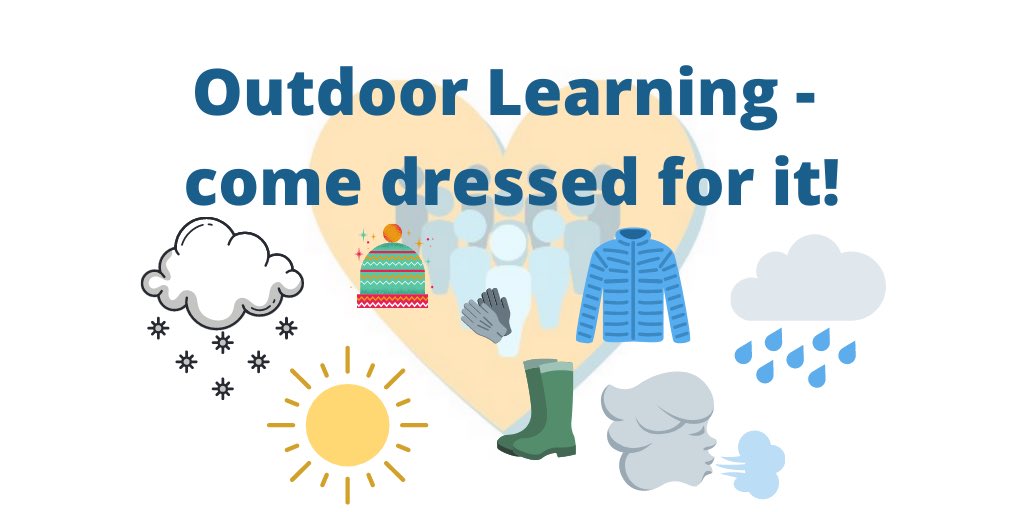 The weather will get cooler over the next few weeks and 
months.  Please be prepared for Monday afternoons so you 
can enjoy Outdoor Learning feeling warm, dry and happy.  
If it is wet, you will need to bring some wellies and a 
waterproof jacket.
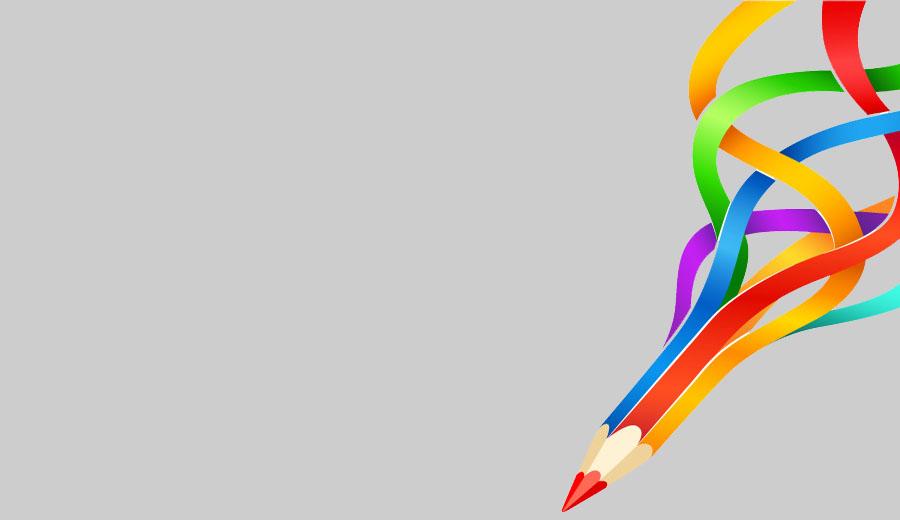 Art & Design Supported Study, CB@DCHS

for pupils of Art 1 and Art 2


When:  	Tuesday lunchtime, room 2 
		with Mrs Thomson

Sign up on Mondays to attend.  
Max of 10 places.  Bring your lunch.

Supported study is for completing your 
A&D homework or keeping on track 
with your National Award artwork.
Starting w/c 28 September
If you wear a disposable mask, please cut the elastic
 before you put them in the bin.
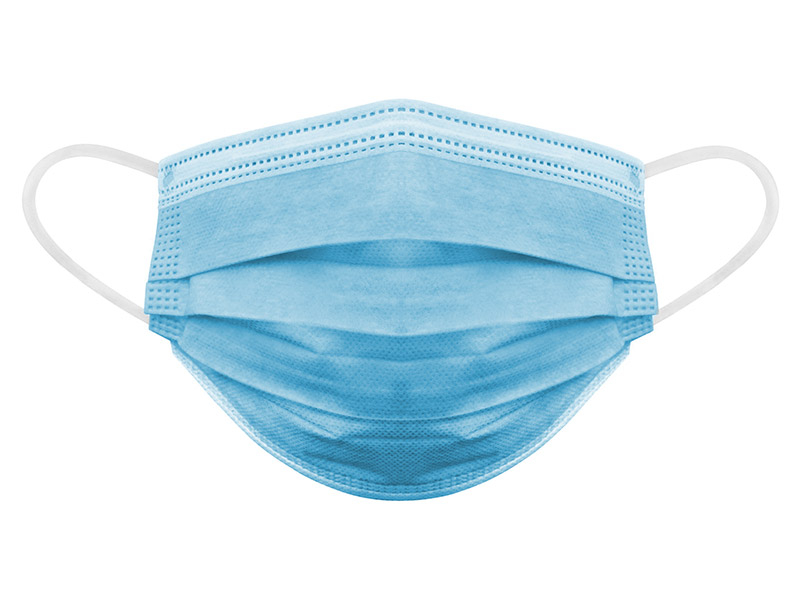 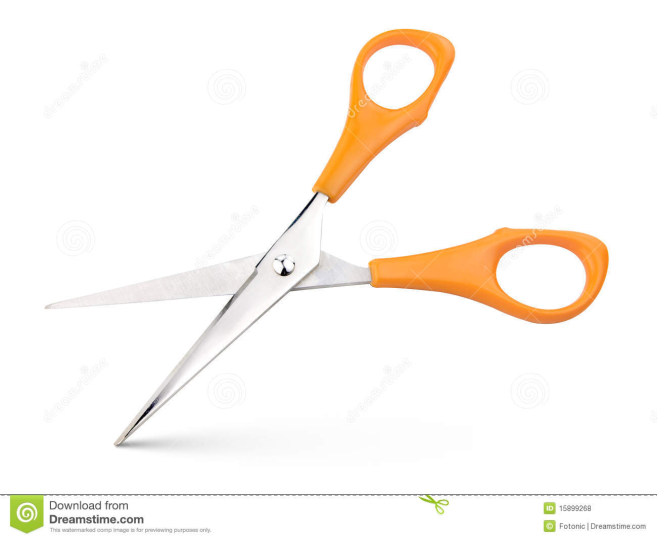 This will help look after wild animals.